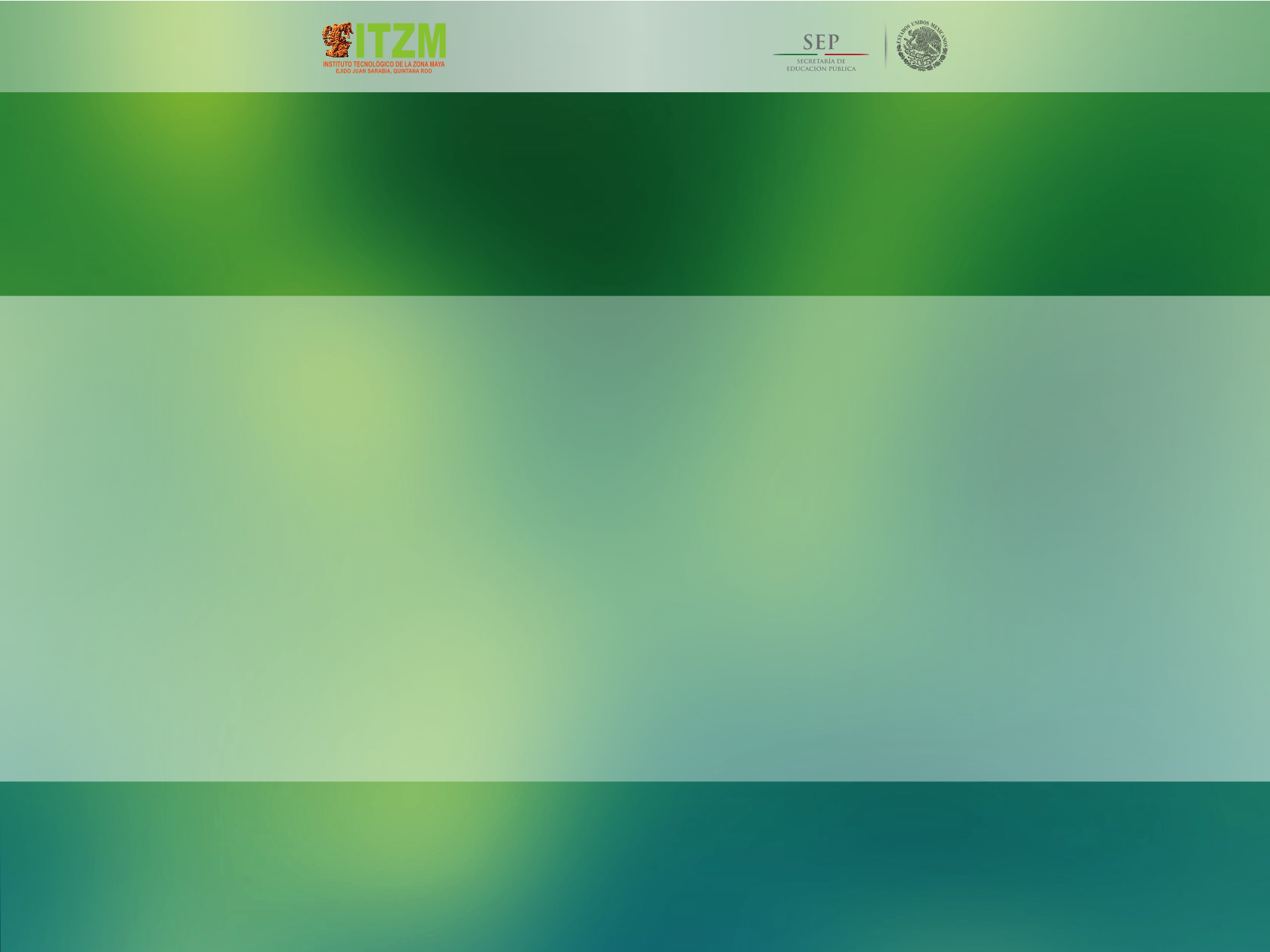 LIDERAZGO EFECTIVO EN PROCESOS DE MEJORADE LA CALIDAD
Liderazgo:
 Habilidad de una persona que ejerce influencia sobre las personas motivándolas para el logro de un objetivo común.
Efectivo-Eficacia: 
Es la capacidad de lograr el objetivo, meta o efecto que se desea o espera. 

Eficiencia: 
Capacidad de lograr un objetivo con el mínimo de recursos disponibles.
Para lograr los objetivos deseados, en este caso; la mejora en indicadores de calidad académica, es necesario convencer e involucrar a todo el personal para  que se sientan parte del proceso.

Aquí es fundamental la congruencia del director: "Relación entre lo que dice y lo que hace” (Congruencia).
Crear un Comité de Innovación y Calidad (CIC) con el fin de certificar en ISO el proceso más importante de la Institución: 

“EL PROCESO EDUCATIVO” que abarca desde la inscripción hasta la entrega del Título. 
Con esto se estandarizan procedimientos en los Departamentos y en corto plazo el alumno percibe una mejora.
Dominio del Marco de Referencia del organismo certificador o acreditador (Líder, Director).

Conocer cual es el mínimo de Infraestructura requerido para acreditar el Programa Académico, poniendo énfasis en aulas, biblioteca, laboratorios y centro de cómputo.
Hacer  un  diagnóstico  de  la planta docente (% con posgrado, % con licenciatura), de aquí se genera el primer documento: 

“Programa de Formación de Recursos Humanos y Reemplazo de la Planta Académica”
En el caso de Agronomía hacer un diagnóstico de las áreas productivas y de aquí se genera un segundo documento: 

“Programa de Producción Agropecuaria del Plantel para los próximos 10 años ”
Con estos dos documentos se procede a elaborar el Programa  de Desarrollo de la Carrera (PDC), de donde se generan las necesidades del Programa académico, en lo relacionado con planta docente e infraestructura para solicitarlo vía PIFIT, PER, FAM, Gasto de Operación, etc.
Durante la elaboración del PDC generalmente se detecta:

Desconocimiento total de los indicadores de calidad con los que actualmente nos evalúan y comparan entre IES  y si el director también los desconoce difícilmente se tendrán avances substanciales en el corto plazo.
INDICADORES DE CALIDAD ACADÉMICA EN LAS IES:
 
Tener sus programas académicos acreditados o en nivel I de CIEES.

Si tiene posgrados que estos estén en el PNPC.
INDICADORES DE CALIDAD ACADÉMICA PARA LOS PROFESORES DE LAS IES:

Tener Beca al Desempeño Docente
Contar con el Perfil PROMEP
Distinción especial: pertenecer al Sistema Nacional de Investigadores (SNI).
Durante estos procesos resulta fundamental el liderazgo del director:

Abriendo y manteniendo canales de comunicación directos y permanentes con todo el personal.

Tolerancia, capacidad de escuchar y no ponerse barreras para nadie. En muchas ocasiones,  del personal que más mal te hablan resultan ser tus mejores aliados en los  proyectos de mejora de la calidad.
Planear y establecer metas con todo el personal.

Dar seguridad e información para crear líderes en cada proceso (categorías).

Acompañamiento al personal en los procesos de Autoevaluación y posterior Evaluación in situ por el organismo acreditador. (Con esto se le da confianza y seguridad, se siente apoyado y acompañado).
Seguimiento puntual por el Director del Proceso con reuniones semanales, para ir evaluando los avances. El establecimiento de metas semanales es fundamental y genera resultados en muy poco tiempo.
En lo posible poner como responsables de las carpetas a los directivos responsables de los procesos:

NORMATIVIDAD = Director o Subdirector.
INFRAESTRUCTURA = Jefe Depto. Rec. Materiales.
ALUMNOS = Jefe del Depto. Servicios Escolares.
VINCULACIÓN = Jefe del Depto. Vinculación.
INVESTIGACIÓN = Jefe del Depto. Investigación.
Involucrar a todo el personal del plantel en el proceso:

Que todos se sientan parte del mismo, que sientan que la aportación que cada uno hace desde su área es fundamental; desde el que hace el aseo, el jardinero, secretarias, auxiliares, responsable de categoría hasta el director.
Coexistencia, tolerancia e involucramiento de la Sociedad de Alumnos y jefes de grupo en reuniones mensuales, para que expongan problemas  y la dirección plantee alternativas de solución en tiempo y forma.
Dialogo continuo para lograr la coexistencia, tolerancia e involucramiento de la Delegación Sindical, en lo posible que el líder sindical coordine el proceso de autoevaluación o mínimo sea responsable de una categoría.
Incentivar a todo el personal de acuerdo a su nivel de participación:

Responsable del Proceso (Reconocimiento publico y por escrito)

Responsables de Categorías (Reconocimiento por escrito)

Resto del personal (Evento de agradecimiento)
Dr. Manuel de Jesús Soria Fregoso
¡GRACIAS POR SU ATENCIÓN!